Universets hemmeligheder
Astrofysiker
Carol Anne Oxborrow
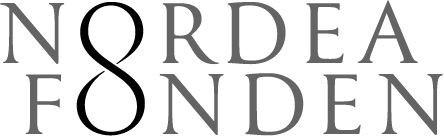 Børnenes Universitet er støttet af
NASA Hubble Space Telescope
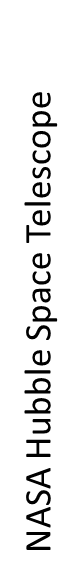 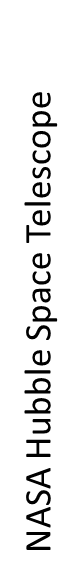 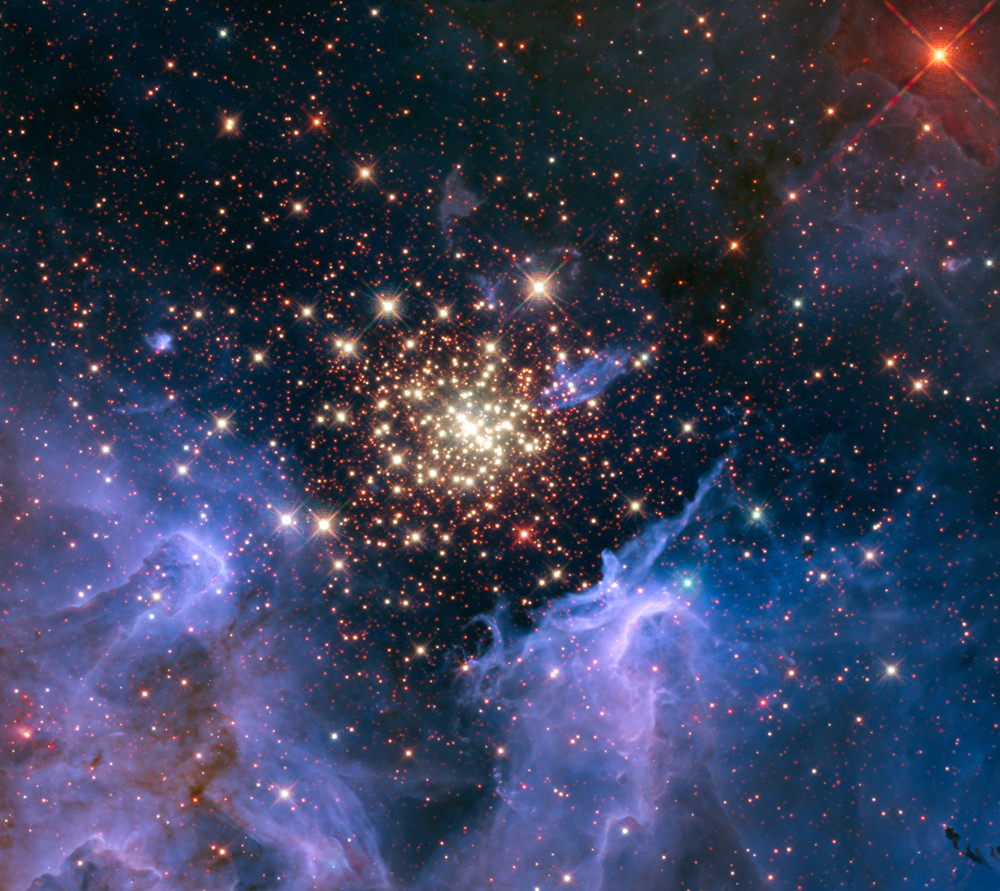 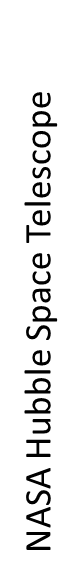 Hvad er Big Bang?
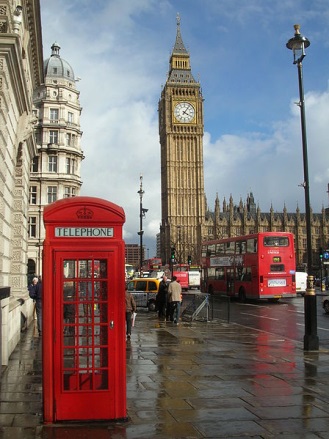 Da universet blev til
Et klokketårn i London
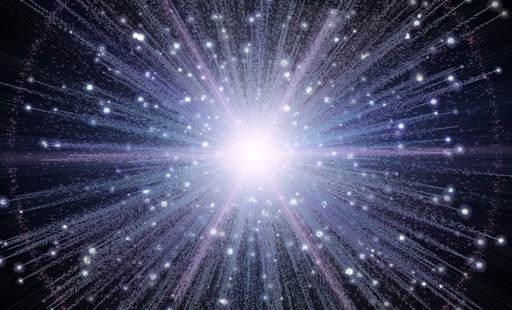 BIG BEN
NASA
Juergen Rosskamp
Børnenes Universitet er støttet af Nordea-fonden
Hvordan var Big Bang?
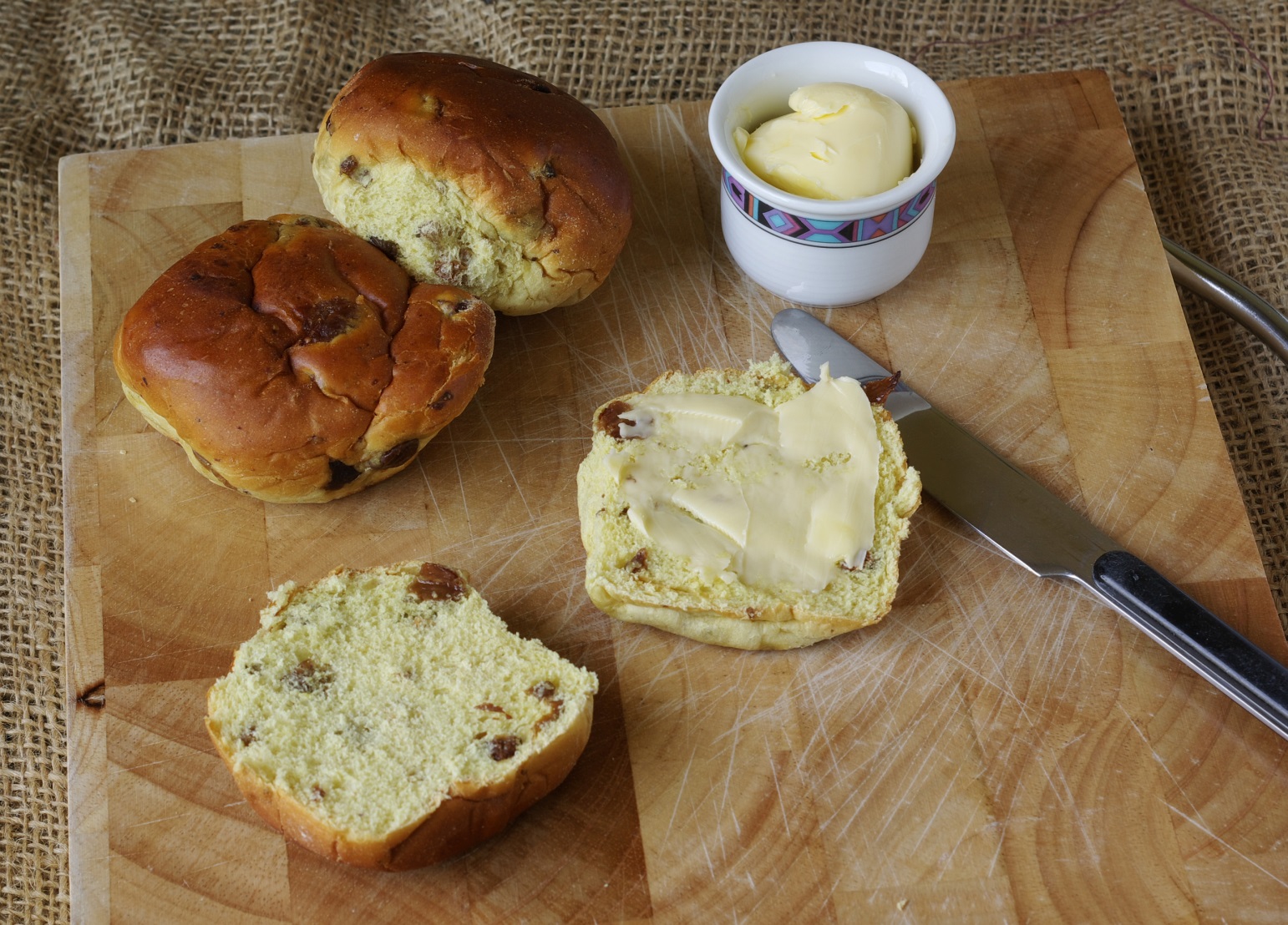 BIG BEN
NASA
Juergen Rosskamp
Børnenes Universitet er støttet af Nordea-fonden
Snakker vi faktisk om rosinboller?
JA – rosinboller smager astronomisk godt!

NEJ – vi snakker om noget andet. Men hvad?
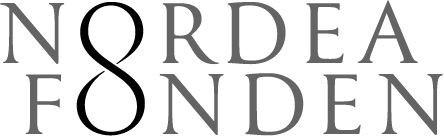 Galaksehob
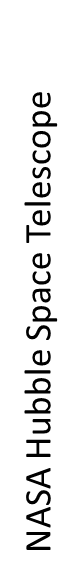 Galakse
Robert Gendler (robgendlerastropics.com)
Mælkevejen
Steve Jurvetson
Vi er stjernernes børn!!!!!
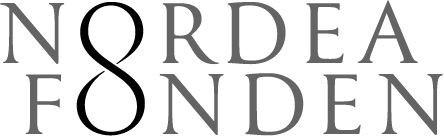